1
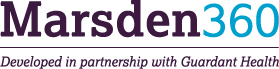 Sample pathway for Phase 3 Lung ctDNA Pilot
Royal Marsden (RM)
Clinical unit
Site responsibility
Supporting documents available from Marsden360@rmh.nhs.uk
Blood Collection Kit (BCK) Order Form
Test Requisition Form (TRF)
Instructions for Use (IFU)
Standard Operating Procedure (SOP)
Patient leaflet 
Streck tube label template